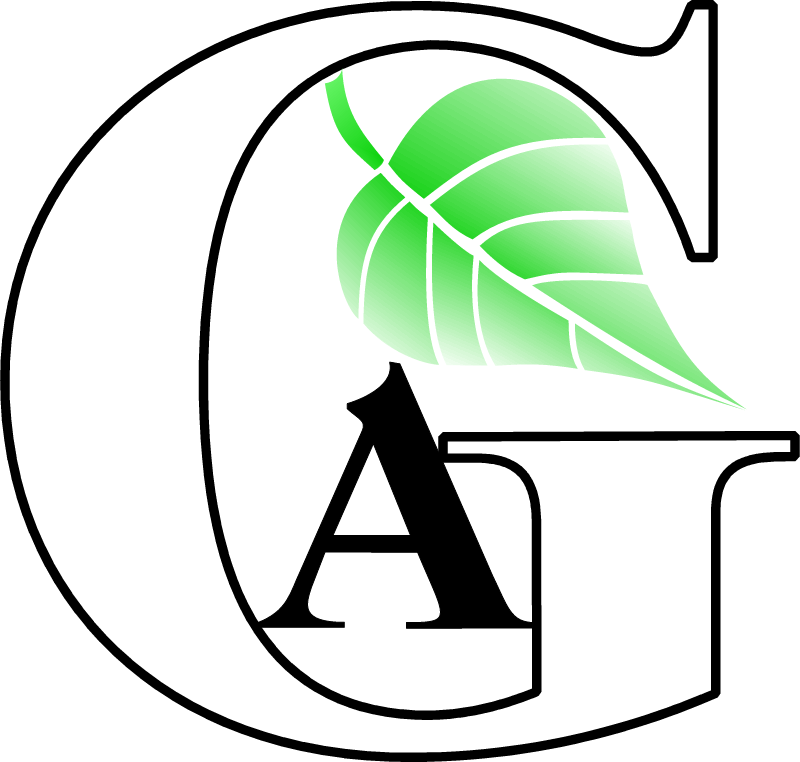 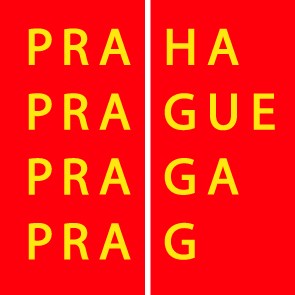 Prezentace
Charakteristika školy
Absolventi
Výsledky školy
Přijímací řízení pro rok 2022/2023
Přijímací řízení 2021

Po zhlédnutí prezentace můžete k doplňujícím dotazům využít 24.11.2021 od 16.00 do 19.00 chat, později email jiri.benda@alej.cz
Kvalitní výuka všeob. předmětů
Možnost
profilování
Cca 50 druhů volit. seminářů
Nadstandardní
jazyková
výbava
Rodilí mluvčí Cambridg.zk.
Posílení hodin jazyků
Profesorský sbor
ŠVP
Kvalitní
všeobecný
základ
Co se o nás povídá ?
Bilingvní anglické gymnázium		nepravda
Jazykové gymnázium			nepravda
Humanitní gymnázium			nepravda
Na školu je nemožné se dostat		nepravda
Mnoho studentů školu nedokončí		nepravda
Co se o nás povídá ?
Bilingvní anglické gymnázium		nepravda
Jazykové gymnázium			nepravda
Humanitní gymnázium			nepravda
Na školu je nemožné se dostat		nepravda
Mnoho studentů školu nedokončí		nepravda




Náročná a těžká škola			pravda
Náš cíl je kvalitní příprava na VŠ		pravda
1.ročník
2.ročník
3.ročník
4.ročník
Český jazyk
3/1
3/1
3/1
5
Anglický jazyk
3/3
3/3
3/3
3/3
2. cizí jazyk
4/4+1/1
3/3+1/1
3/3+1/1
3/3+1/1
Základy společenských věd
3
3
2
-
Dějepis
2
2
2
2
Zeměpis
2
2
1
2)
Matematika
3/1
4
3
3
Fyzika
2/1
3+1/3
2,5/0,5+2/3
2)
Chemie
2+1/3
2+1/3
2+1/3
2)
Biologie
2+1/3
2+1/3
3,5/0,5
2)
Informatika
2/2
-
-
-
Výtvarná výchova
23)
23)
-
-
Hudební výchova
23)
23)
-
-
Tělesná výchova
2/2
2/2
2/2
2/2
Reálie angl.mluvících zemí
2/21)
2/21)
-
-
Literatura angl.mluvících zemí
-
-
2/21)
-
Zdravotní propedeutika
0+1/3
-
-
-
Bloky volitelných předmětů
-
-
-
3 x 2
Volitelný předmět 1
-
-
2/2
2/2
Volitelný předmět 2
-
-
2/24)
2/2
Volitelný předmět 3
-
-
-
2/2
79-41-K/41  Gymnázium, školní vzdělávací program: „Alejí ke vzdělání“ čtyřleté všeobecné studium
[Speaker Notes: 1)		předměty vyučované v anglickém jazyce
2)		bloky – 3 x 2 hod  společně s oborem 79-41-K/81
3)	studenti si volí Hv nebo Vv na dva roky
4)	druhý volitelný předmět si studenti volí jako nepovinný
 
5/1	z pěti hodin je na jednu hodinu třída rozdělena na  poloviny
+1/3	2 hod. výuky (laboratorních prací) jednou za 6 týdnů
+2/3	2 hod. laboratorních prací jednou za 3 týdny]
Aktuální obsazení hodin Aj ve školním roce 2021/2022
Aktuální obsazení hodin Aj se liší rok od roku podle pokročilosti studentů a možností školy.
U konverzačních předmětů dochází v pololetí k vystřídání učitelů.
Rodilí mluvčí vyučují také některé volitelné a nepovinné předměty (letos celkem 6).
Další možnosti pro ty, co chtějí:
Online kurzy CTM
Předmětové soutěže
Anglická debatní liga
Školní sbor
Drama v anglickém jazyce
Mezinárodní projekty (BERMUN, Kreisau, …
Archeologie (Rýzmberk)
Plejády – přednáškový den
Podpora dalších studentských aktivit (minigranty, dobrovolnictví, studentské kapely, divadlo ….)
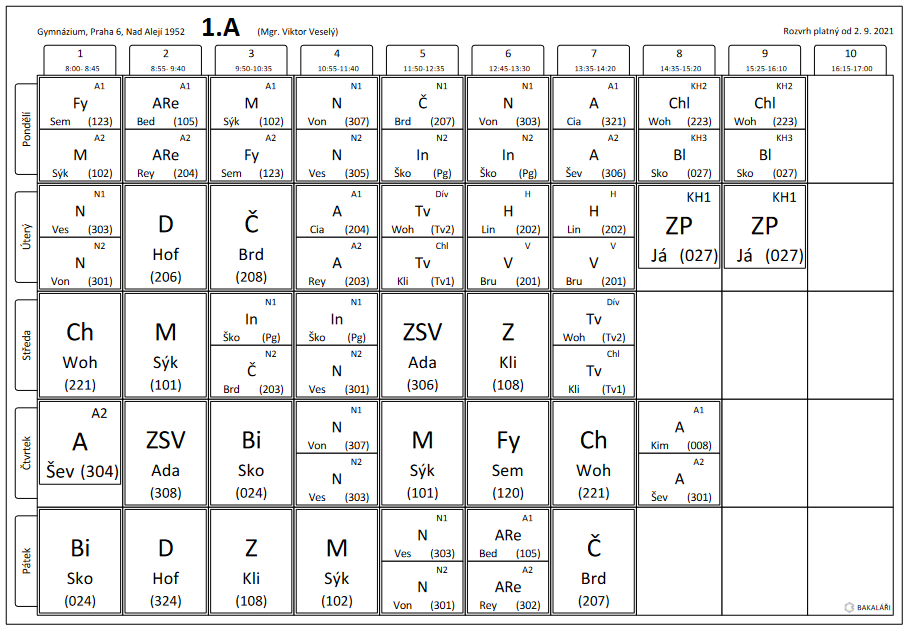 Skladba zapsaných VŠ – 2021dotazník
Skladba zapsaných VŠ – 2021
1.LF UK	MFF UK	PedF UK 	FF UK	
2.LF UK	PF UK		FTVS UK	FHS UK	
3.LF UK	FSV UK	

FS ČVUT	FEL ČVUT	SF ČVUT	 FD ČVUT
FIT ČVUT	

VŠE		VŠChT	ČZU		ZČU Plzeň

FF MU Brno	PF MU Brno	FI MU	 Brno	TUL Liberec

VOŠ Scholastika		Konzervatoř JJ

University of Amsterdam	Trinity College Dublin
Leiden University		Universita Bocconi
Výsledky jazykových zkoušek - maturanti 2021
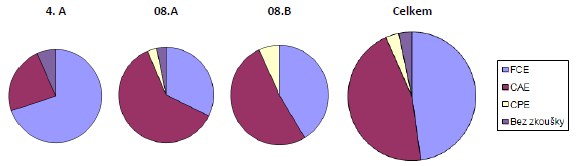 Průběžné výsledky MZPrůměrná úspěšnost v českém jazyce
Průběžné výsledky MZPrůměrná úspěšnost v matematice
Průběžné výsledky MZPrůměrná úspěšnost v cizím jazyce (B1)
Průběžné výsledky MZVolba 2.povinného předmětu: matematika versus cizí jazyky
Další informace na www.alej.cz
Maturitní zkouška 2026(změna vyhrazena – od roku 2011 ještě nebyla MZ po 2 roky zcela stejná)
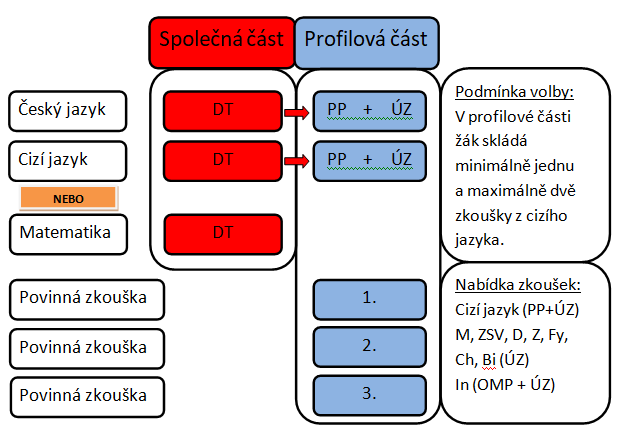 Přijímací zkoušky
Veškeré informace, které se týkají přijímacího řízení vycházejí z aktuálně platných předpisů (listopad 2021). 

	Vzhledem k pandemické situaci lze očekávat změny – je třeba sledovat aktuální informace (www.alej.cz).
Přijímací zkoušky
Ve školním roce 2022/2023 otevíráme:
dvě primy osmiletého studia - přihlášku mohou podat pouze žáci pátých tříd základní školy
jeden první ročník čtyřletého studia s návazností anglického jazyka - přihlášku mohou podat žáci devátých tříd základní školy, odpovídajícího ročníku víceletých gymnázií a také ti, kteří ukončili povinnou školní docházku
definitivní kritéria budou zveřejněna do konce ledna
podle platné legislativy lze podat 2 přihlášky na 2 školy (případně na 2 obory na jedné škole)
do přijímacího řízení se započítá lepší výsledek z testu z M a Čj z obou termínů přijímacích zkoušek
Přijímací zkoušky - požadavky
Rámcový vzdělávací program pro základní vzdělávání
http://www.nuv.cz
Standardy pro základní vzdělávání
http://www.nuv.cz
Specifikace požadavků pro JPZ
https://prijimacky.cermat.cz/
Vzorové testy
https://prijimacky.cermat.cz/
Předběžná kritéria 2022
Čtyřleté studium
ZŠ  8.r.–1.pol. 		5
ZŠ  9.ročník     	5
Soutěže         	 	6
Čj (jednotná PZ)   	50
M (jednotná PZ) 	50
Aj (školní PZ) 		50
Celkem          		166

M+Čj   		 60,2%
Přijímací zkoušky - termíny
odevzdání přihlášek do 1.3.2022, ZŠ pouze potvrzuje známky; 
Doručování přihlášky:	
doporučeně na adresu gymnázia - platí razítko odeslání
osobní doručení
datovou schránkou fyzické osoby (naše ID: 7imykun)
pozvánky na přijímací zkoušky budeme rozesílat nejpozději 25.března 2022.
přijímací zkoušky pro čtyřleté studium: 			12.4.2022 a 13.4.2022
náhradní termín PZ: 10.5. a 11.5.2022
(případná další kola vyhlásí ředitel po skončení 1.kola)
Přijímací zkoušky - termíny
Zpracování a vyhodnocení testů v Cermatu do 28.4.2022 (8.00)

Zpracování a zveřejnění výsledků (pouze pořadí) předpokládáme nejpozději do 29.4.2022 do 15.00

Nahlížení do spisů: 29.4.2022 15.00 – 17.00

Zveřejnění definitivních výsledků (přijat x nepřijat) 2.5.2022 dopoledne
Přijímací zkoušky - termíny
Přijatí uchazeči mohou převzít rozhodnutí a  odevzdat zápisový lístek do 10 pracovních dnů (16.5.2022) od zveřejnění finálních výsledků (rozhodnutí se nezasílá)

Rozhodnutí nepřijatých uchazečů budou odeslána poštou nejpozději 3.5.2022. Po doručení následuje lhůta 3 dny pro podání odvolání.
Čtyřleté studium79-41-K/41 Gymnázium
Osmileté studium
79-41-K/81 Gymnázium
Formulář přihlášky a vzory vyplnění na www.alej.cz v sekci Přijímací zkoušky od prosince 2021
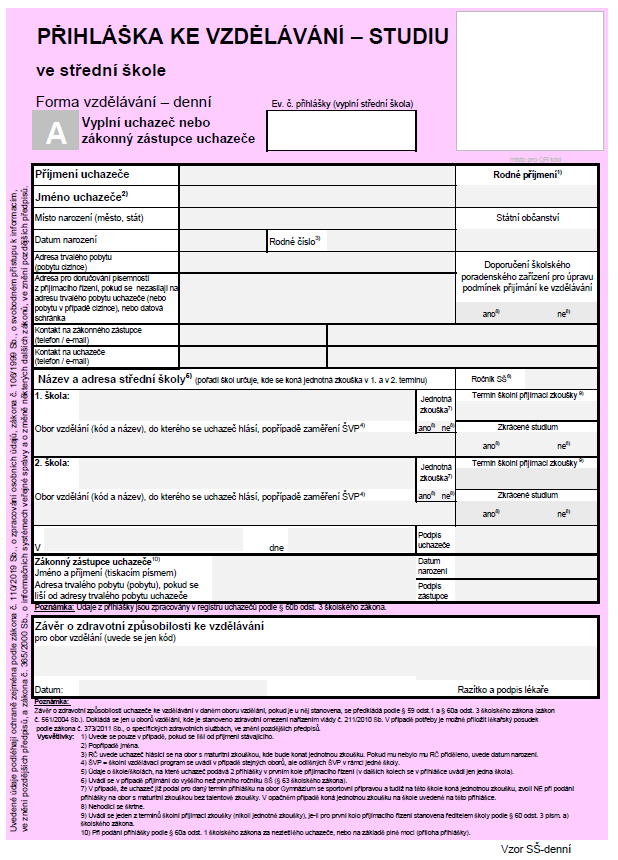 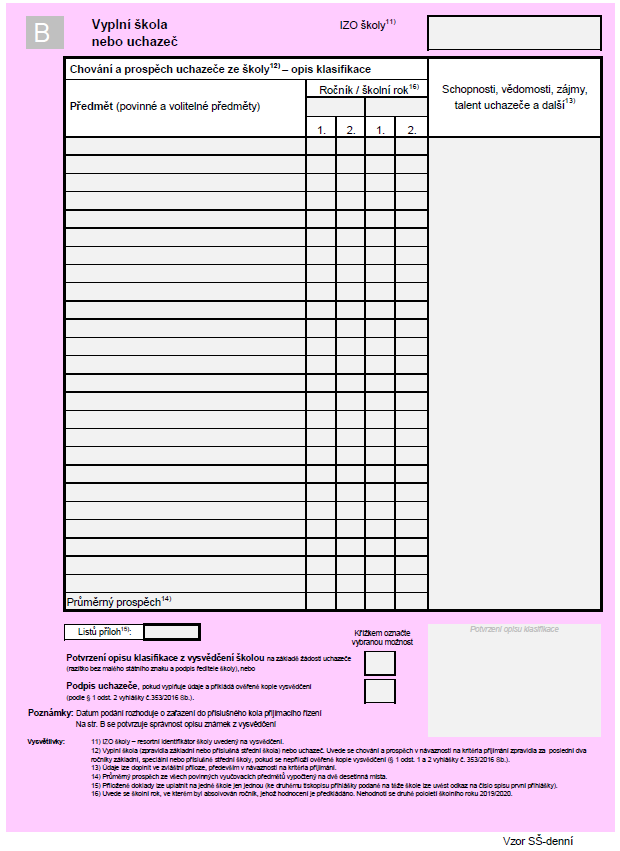 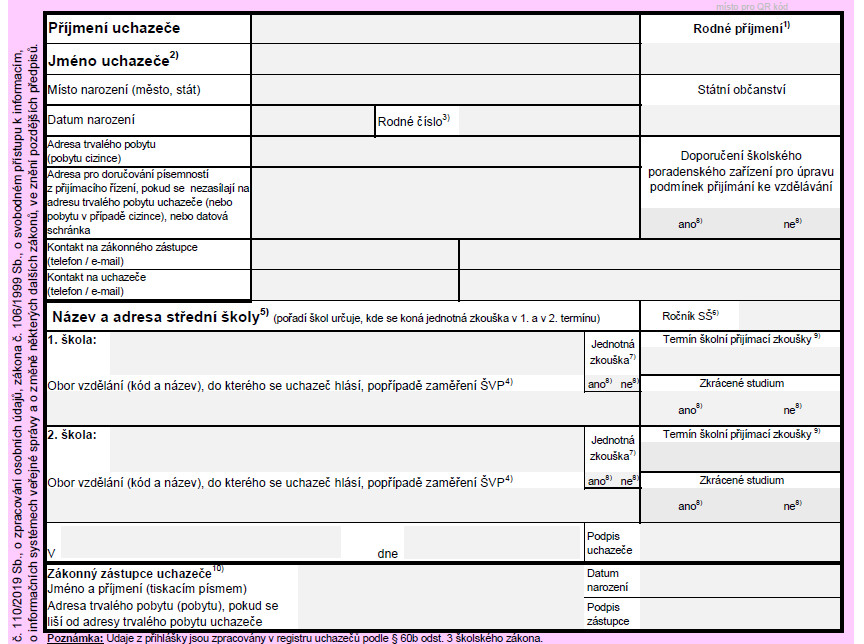 Prioritní adresa pro doručování
12.4.2022
13.4.2022
Situace
Výhoda dvou přihlášek
	větší svoboda volby žáka – uchazeči nejsou nuceni k jediné volbě
Komplikace dvou přihlášek
	nejistota uchazečů a rodičů – cca ½ uchazečů se po vyhlášení výsledků nedostane na školu své první volby, jsou přijati až na odvolání, prodloužení přijímacího řízení
Komplikace jednotné přijímací zkoušky
	uchazeči na předních místech mají stejné počty bodů – školy si navzájem „vykrádají“ přijaté uchazeče
Řešení
Včasná informace o nástupu na školu
		
Budeme Vás žádat o informaci o nástupu jinam nebo o zápisový lístek
– co nejdříve.
Po oznámení uchazeče, že nenastupuje, okamžitě dobíráme autoremedurou (změnou rozhodnutí) dalšího v pořadí (pokud se uchazeč odvolá).
Přijímací zkoušky pro čtyřleté studium
český jazyk
  matematika
  anglický jazyk 

 	Přijímací zkoušky budou tvořit jednotné testy Cermatu (M a Čj) a školní přijímací zkouška (Aj). V případě rovnosti bodů rozhoduje součet bodů ze zkoušek, jestliže  bude rovnost bodů i pak, určují pořadí body z testu z matematiky.
Přijímací zkoušky pro čtyřleté studium
Budoucí třída 1.A bude mít 2.cizí jazyk:

francouzský
Počty uchazečů o čtyřleté studium
Přijímací zkoušky pro osmileté studium
český jazyk
  matematika

	Přijímací zkoušky budou tvořit jednotné testy Cermatu. V případě rovnosti bodů rozhoduje součet bodů ze zkoušek, jestliže  bude rovnost bodů i pak, určují pořadí body z testu z matematiky.
Počty uchazečů o osmileté studium
Poslední přijatý uchazeč (2021): 91.místo

Součet bodů z M a Čj: 81
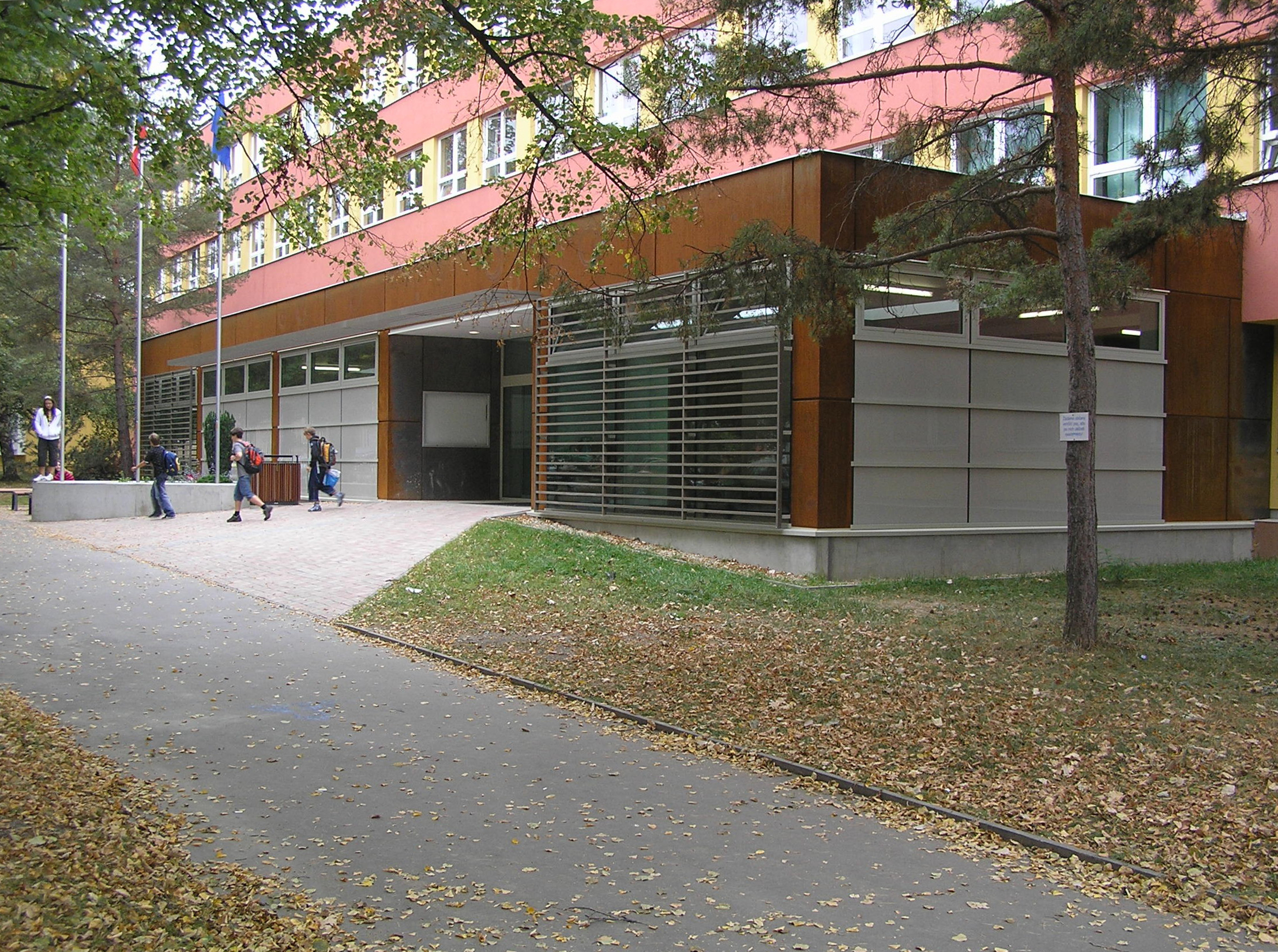 Děkuji za pozornost
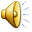